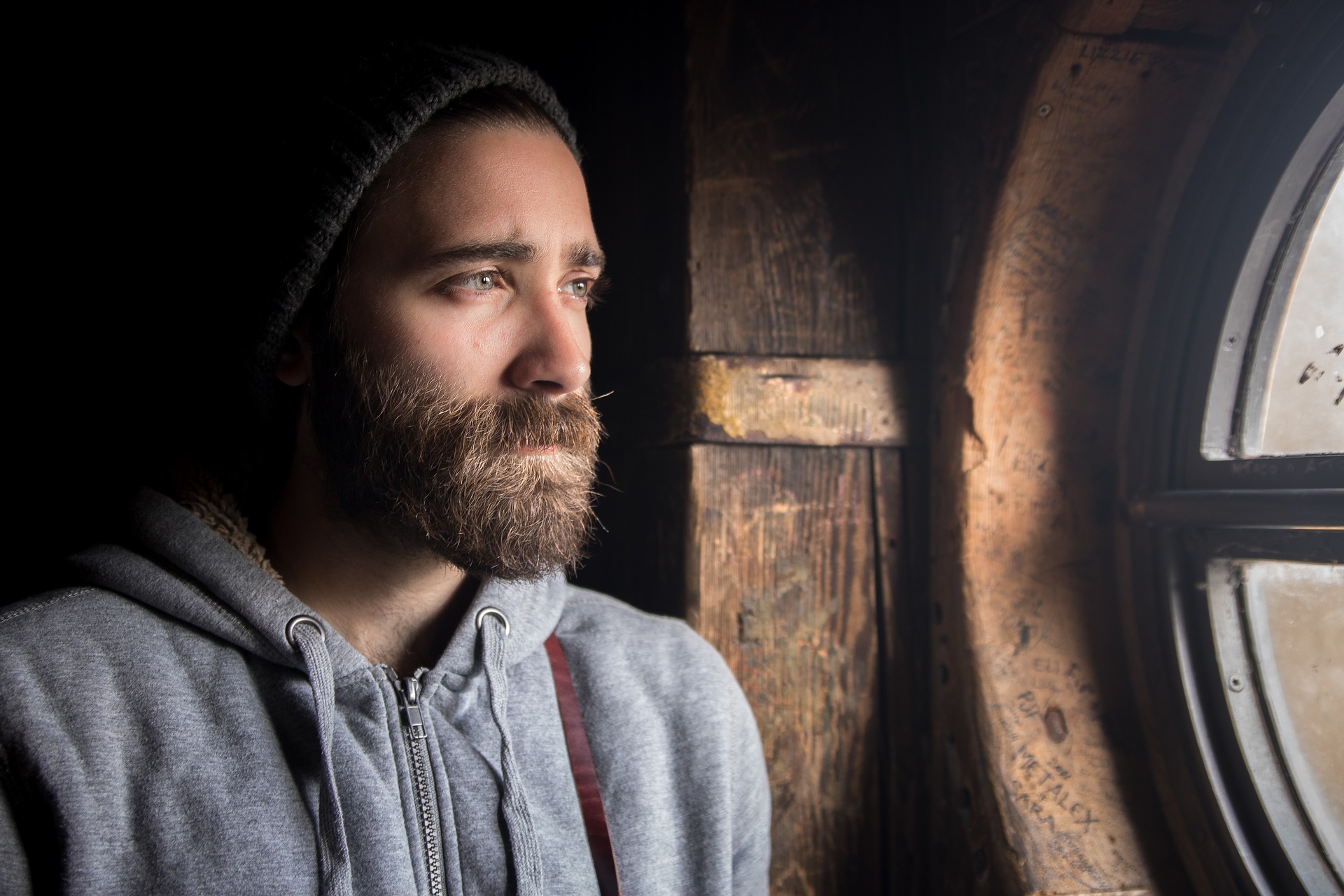 Hello, i’m
Rupert Nicolas
Account Executive
About me
Lorem ipsum dolor sit amet, consectetuer adipiscing elit, sed diam nonummy nibh euismod tincidunt ut laoreet dolore magna aliquam erat volutpat. Ut wisi enim ad minim veniam, quis nostrud..
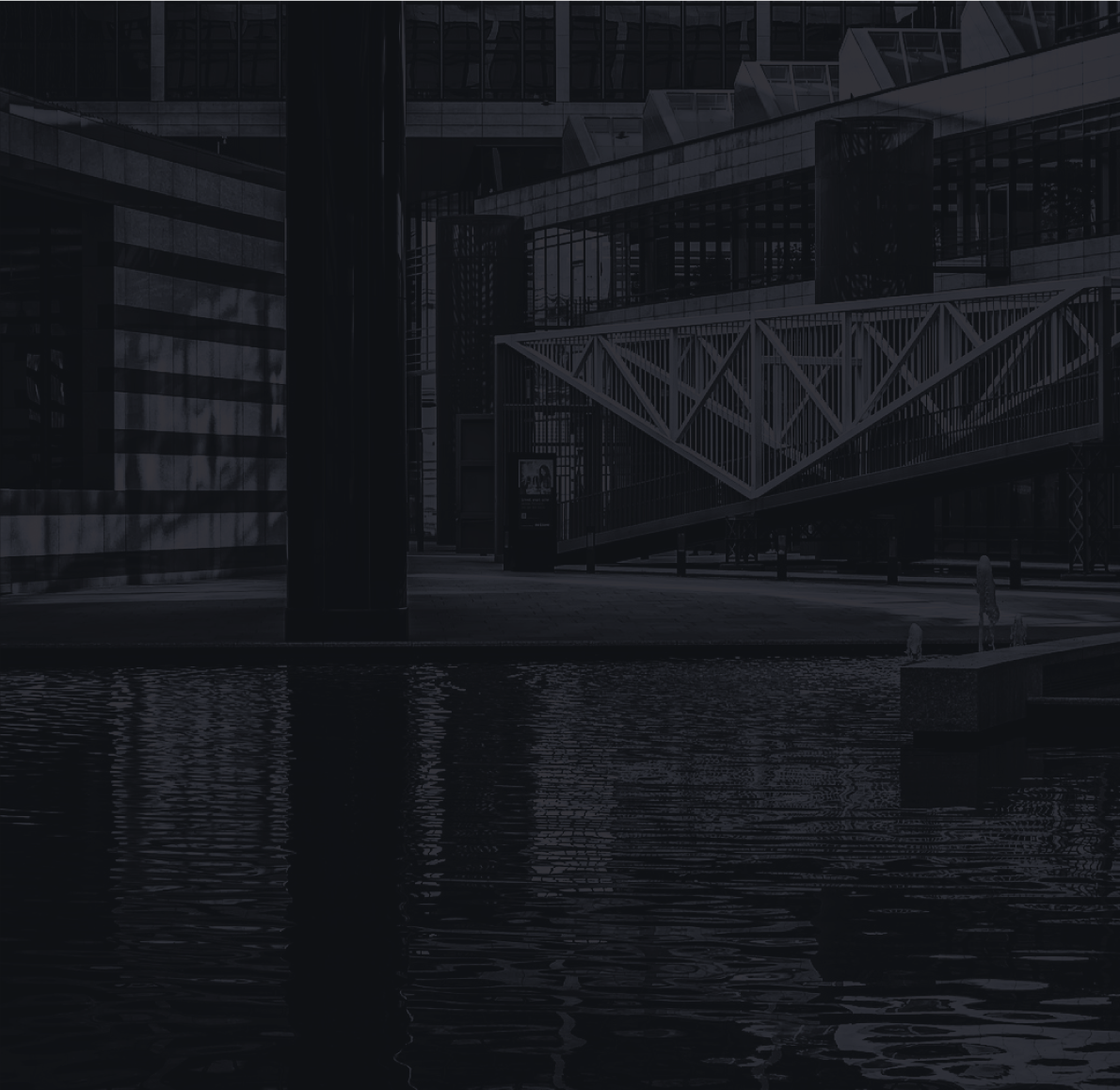 Education
Work experience
UX Design, Career Foundry
Account Executive
2017
2017
Berlin, Germany
Breakout Capital, McLean, VA, USA
Finance
Underwriting Internship
2016
2016
2017
George Washington University, Washington D.C, USA
Mariner FInance, Glen Burnie, USA
Business Administration & Technology
Sales Associate
2016
2013
2016
Best Buy, Columbia, USA
Howard Community College, Columbia, USA
Skills
languages
Interests
Excel
Access
Sequel
Microsoft Office
English
Hindi
Spanish
French
85%
(Native)
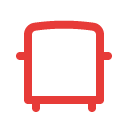 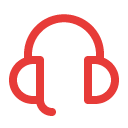 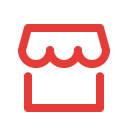 95%
(middle)
Travel
Shopping
Music
80%
(Full)
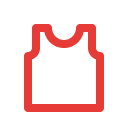 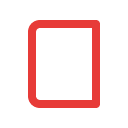 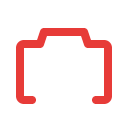 (middle)
95%
Photo
Sport
Books
Contact
New York, JS.
mail@domain.ltd
linkedin.com/in/
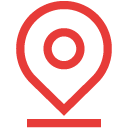 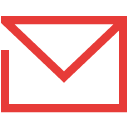 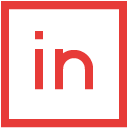 (123) 456-7890
domain.ltd
twitter.com/
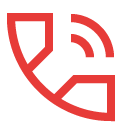 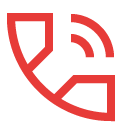 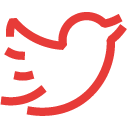